John 4:1-14
August 1-2, 2015
Calvary Chapel of El Paso
Living Water, Part 1
John 4:1
When therefore the Lord knew how the Pharisees had heard that Jesus made and baptized more disciples than John,
John 4:2
(Though Jesus himself baptized not, but his disciples,)
John 4:3
He left Judaea, and departed again into Galilee.
John 4:4
And he must needs go through Samaria.
John 4:5
Then cometh he to a city of Samaria, which is called Sychar, near to the parcel of ground that Jacob gave to his son Joseph.
John 4:6
Now Jacob's well was there. Jesus therefore, being wearied with his journey, sat thus on the well: and it was about the sixth hour.
John 4:7
There cometh a woman of Samaria to draw water: Jesus saith unto her, Give me to drink.
John 4:8
(For his disciples were gone away unto the city to buy meat.)
John 4:9
Then saith the woman of Samaria unto him, How is it that thou, being a Jew, askest drink of me, which am a woman of Samaria? for the Jews have no dealings with the Samaritans.
John 4:10
Jesus answered and said unto her, If thou knewest the gift of God, and who it is that saith to thee, Give me to drink; thou wouldest have asked of him, and he would have given thee living water.
John 4:11
The woman saith unto him, Sir, thou hast nothing to draw with, and the well is deep: from whence then hast thou that living water?
John 4:12
Art thou greater than our father Jacob, which gave us the well, and drank thereof himself, and his children, and his cattle?
John 4:13
Jesus answered and said unto her, Whosoever drinketh of this water shall thirst again:
John 4:14
But whosoever drinketh of the water that I shall give him shall never thirst; but the water that I shall give him shall be in him a well of water springing up into everlasting life.
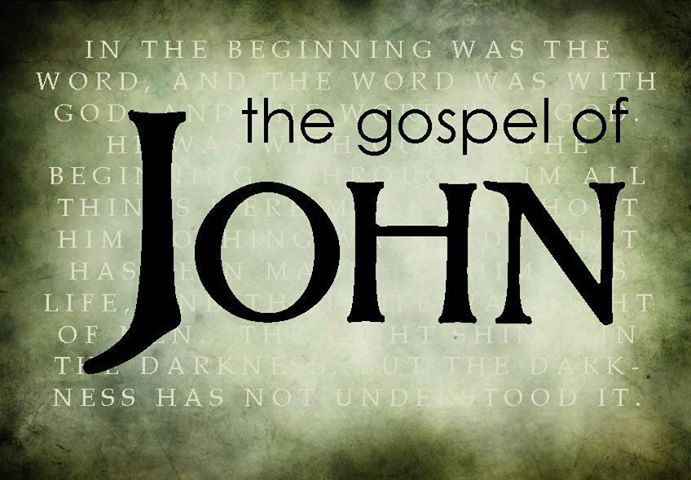 John 3:14
And as Moses lifted up the serpent in the wilderness, even so must the Son of man be lifted up:
John 9:4
I must work the works of him that sent me, while it is day: the night cometh, when no man can work.
John 10:16
And other sheep I have, which are not of this fold: them also I must bring, and they shall hear my voice; and there shall be one fold, and one shepherd.
Mark 10:45
For even the Son of man came not to be ministered unto, but to minister, and to give his life a ransom for many.
John 4:5
Then cometh he to a city of Samaria, which is called Sychar, near to the parcel of ground that Jacob gave to his son Joseph.
John 4:6
Now Jacob's well was there. Jesus therefore, being wearied with his journey, sat thus on the well: and it was about the sixth hour.
Genesis 12:6
And Abram passed through the land unto the place of Sichem, unto the plain of Moreh. And the Canaanite was then in the land.
Genesis 12:7
And the LORD appeared unto Abram, and said, Unto thy seed will I give this land: and there builded he an altar unto the LORD, who appeared unto him.
John 4:7
There cometh a woman of Samaria to draw water: Jesus saith unto her, Give me to drink.
John 4:8
(For his disciples were gone away unto the city to buy meat.)
John 4:9
Then saith the woman of Samaria unto him, How is it that thou, being a Jew, askest drink of me, which am a woman of Samaria? for the Jews have no dealings with the Samaritans.
John 4:10
Jesus answered and said unto her, If thou knewest the gift of God, and who it is that saith to thee, Give me to drink; thou wouldest have asked of him, and he would have given thee living water.
Psalm 36:9
For with thee is the fountain of life: in thy light shall we see light.
Isaiah 55:1
Ho, every one that thirsteth, come ye to the waters, and he that hath no money; come ye, buy, and eat; yea, come, buy wine and milk without money and without price.
Ephesians 2:8
For by grace are ye saved through faith; and that not of yourselves: it is the gift of God:
Ephesians 2:9
Not of works, lest any man should boast.
John 4:11
The woman saith unto him, Sir, thou hast nothing to draw with, and the well is deep: from whence then hast thou that living water?
John 4:12
Art thou greater than our father Jacob, which gave us the well, and drank thereof himself, and his children, and his cattle?
John 3:31
He that cometh from above is above all: he that is of the earth is earthly, and speaketh of the earth: he that cometh from heaven is above all.
John 4:13
Jesus answered and said unto her, Whosoever drinketh of this water shall thirst again:
John 4:14
But whosoever drinketh of the water that I shall give him shall never thirst; but the water that I shall give him shall be in him a well of water springing up into everlasting life.
Galatians 5:22
But the fruit of the Spirit is love, joy, peace, longsuffering, gentleness, goodness, faith,
Galatians 5:23
Meekness, temperance: against such there is no law.
Galatians 5:24
And they that are Christ's have crucified the flesh with the affections and lusts.
Galatians 5:25
If we live in the Spirit, let us also walk in the Spirit.
Galatians 5:26
Let us not be desirous of vain glory, provoking one another, envying one another.
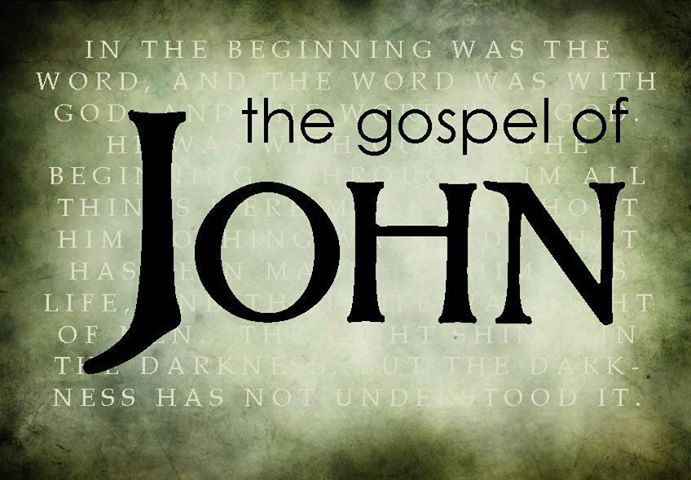